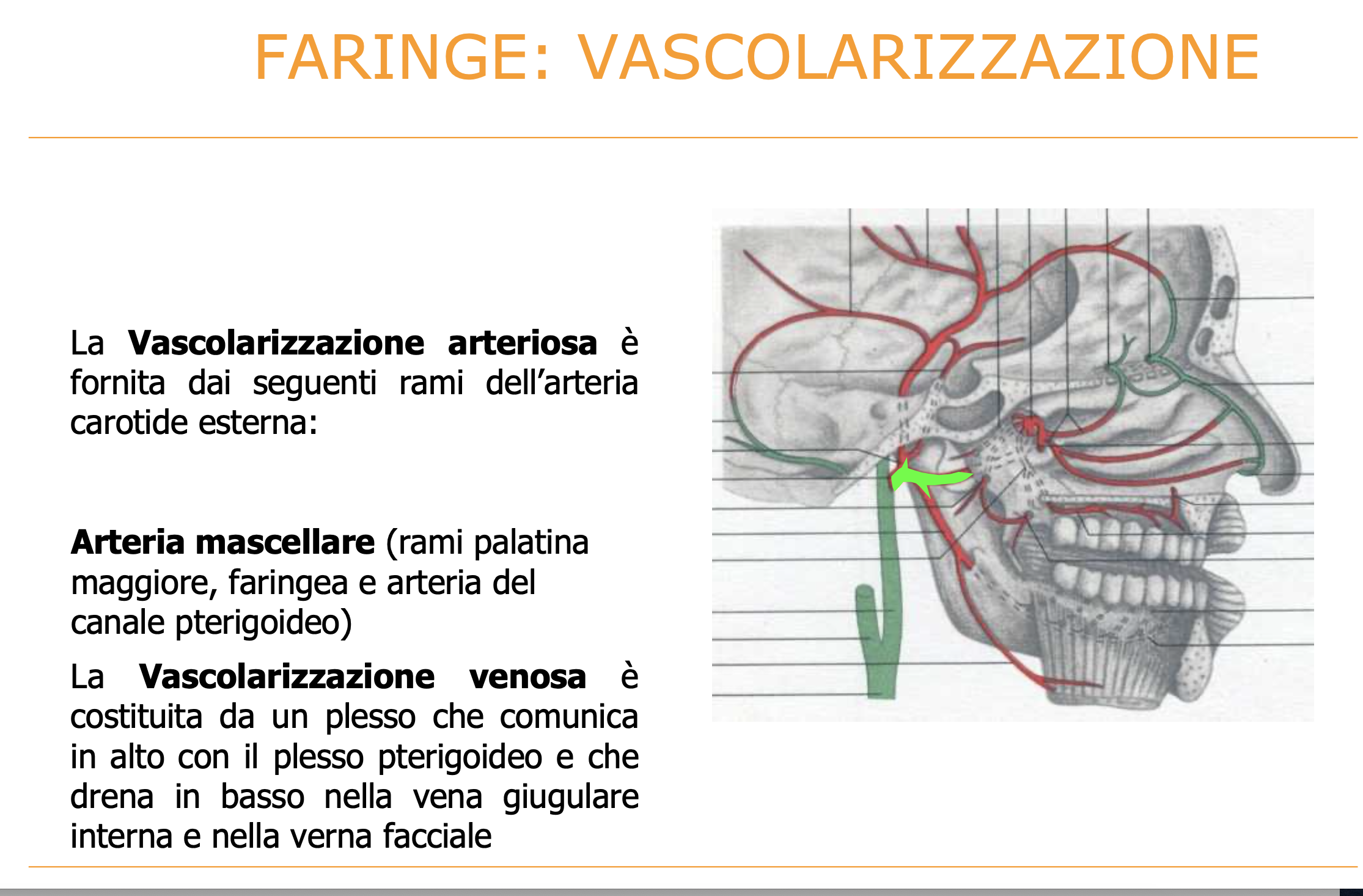 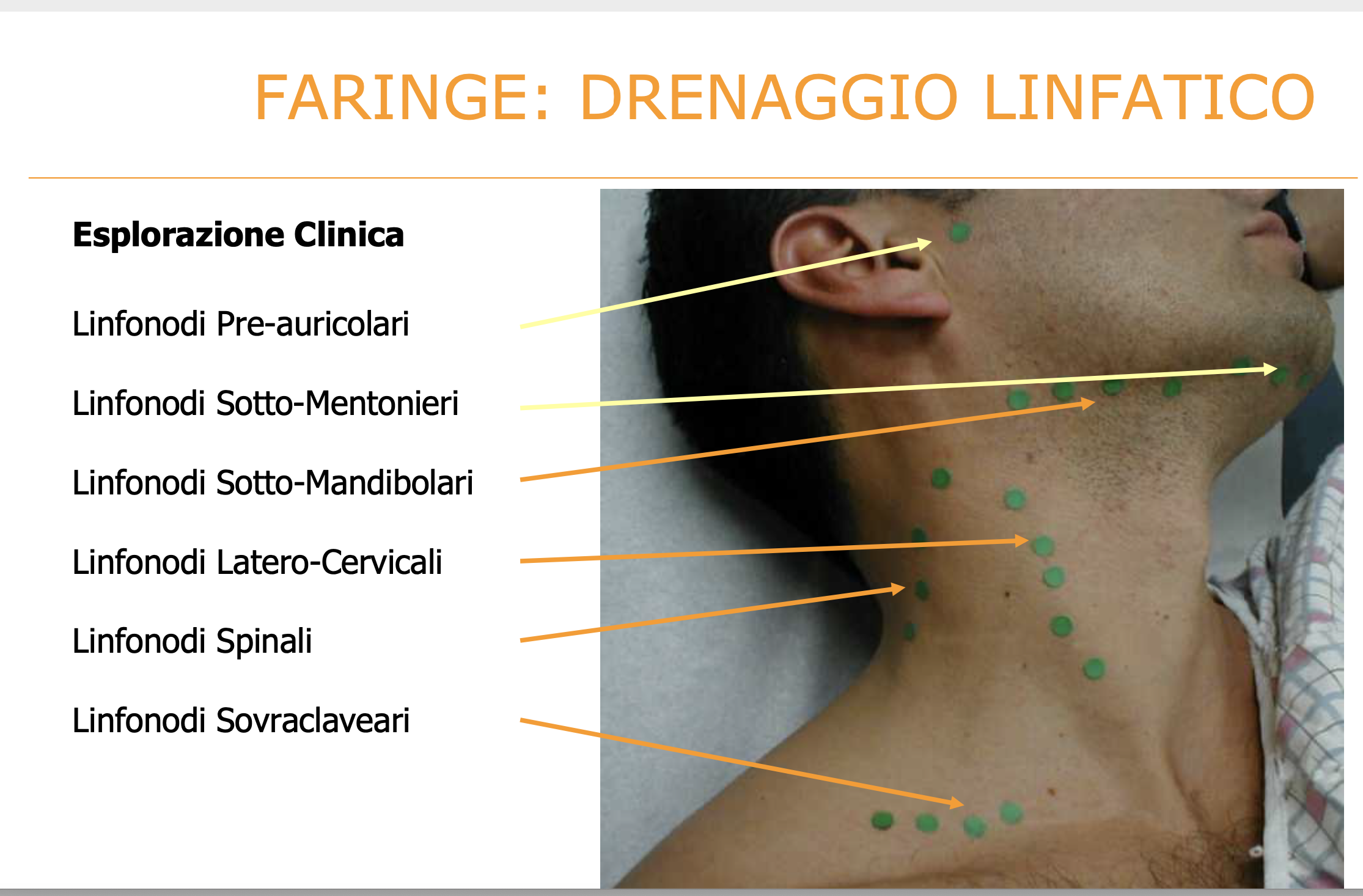 RICHIAMO CLINICO
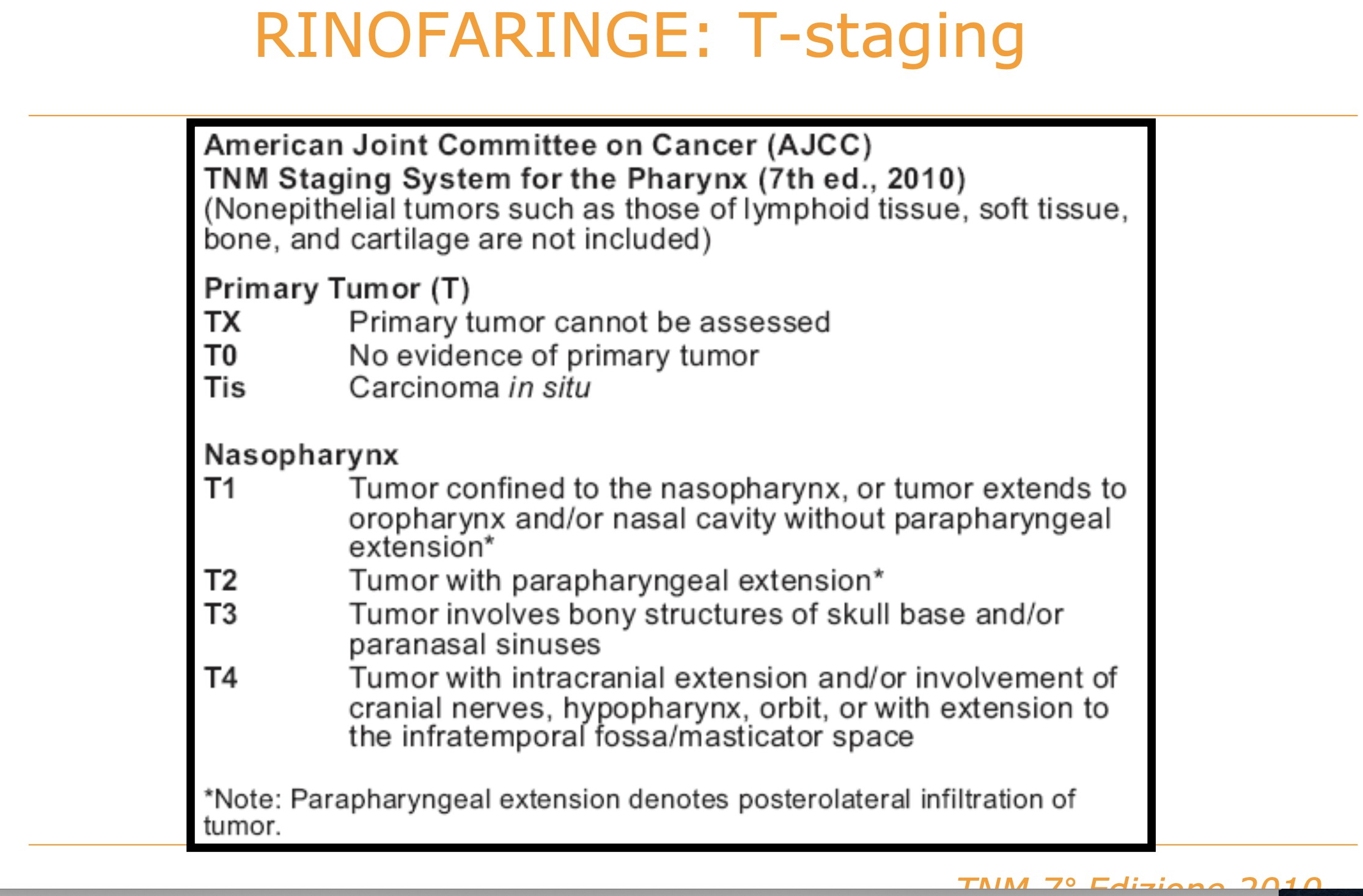 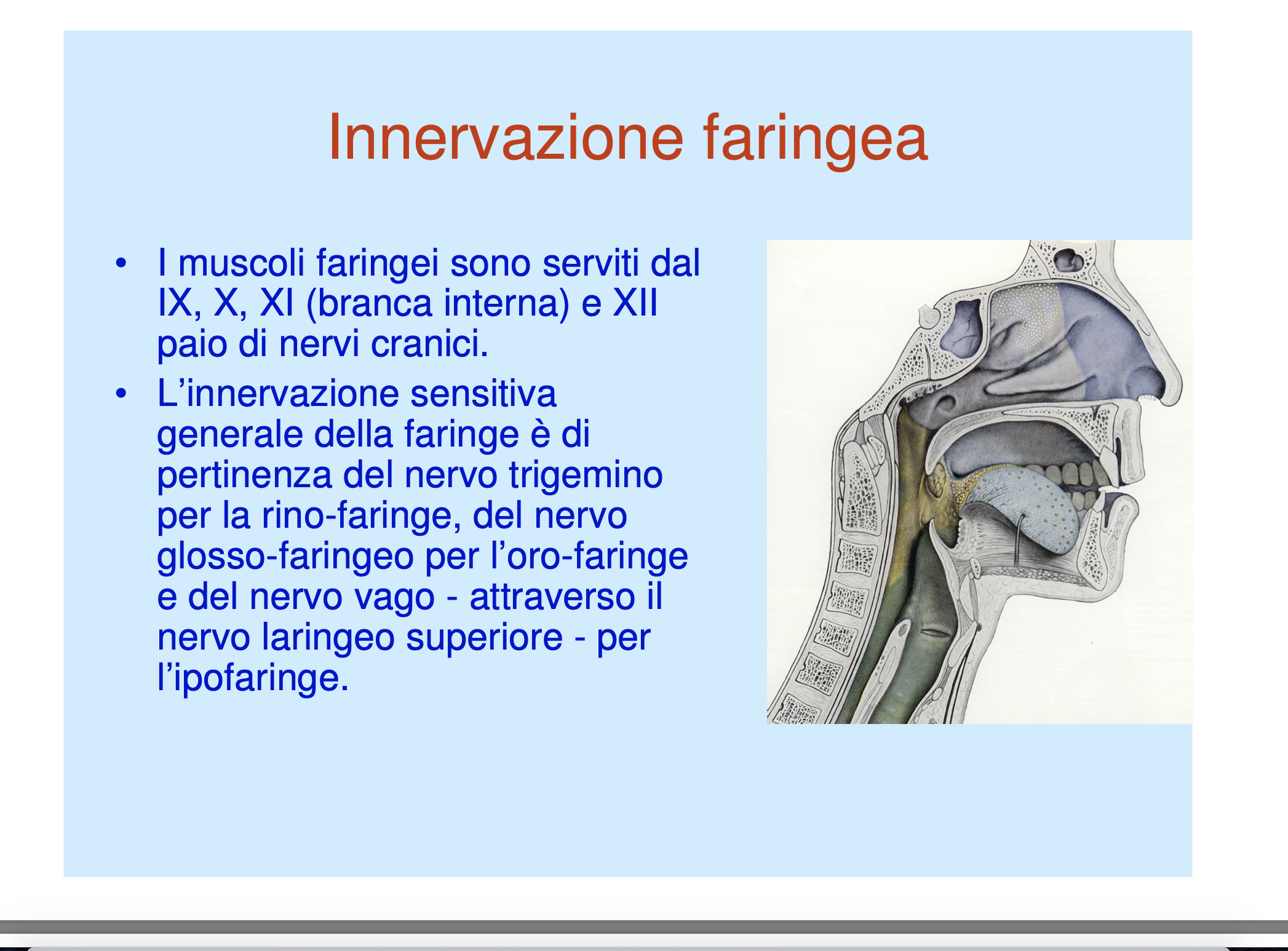 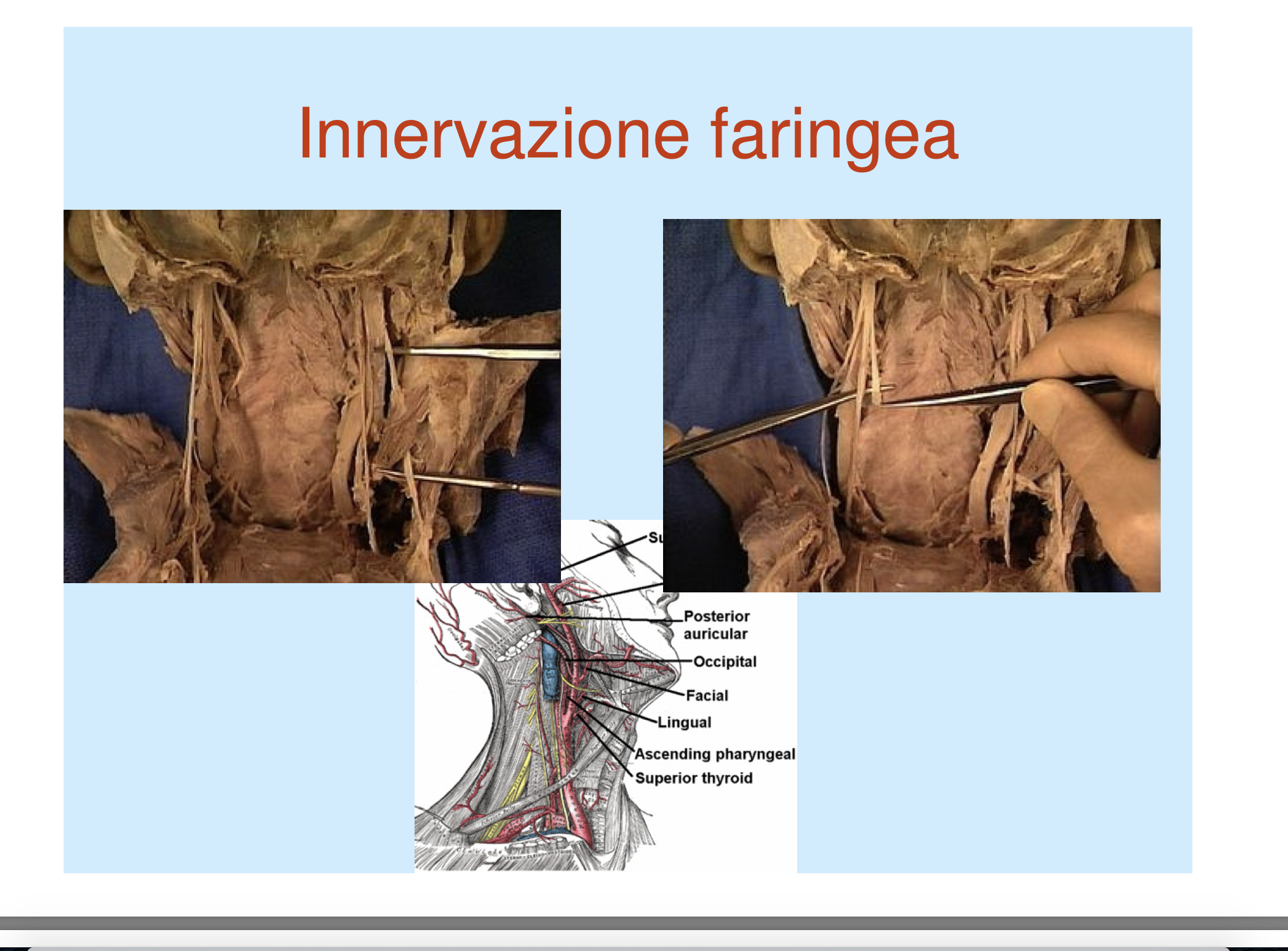 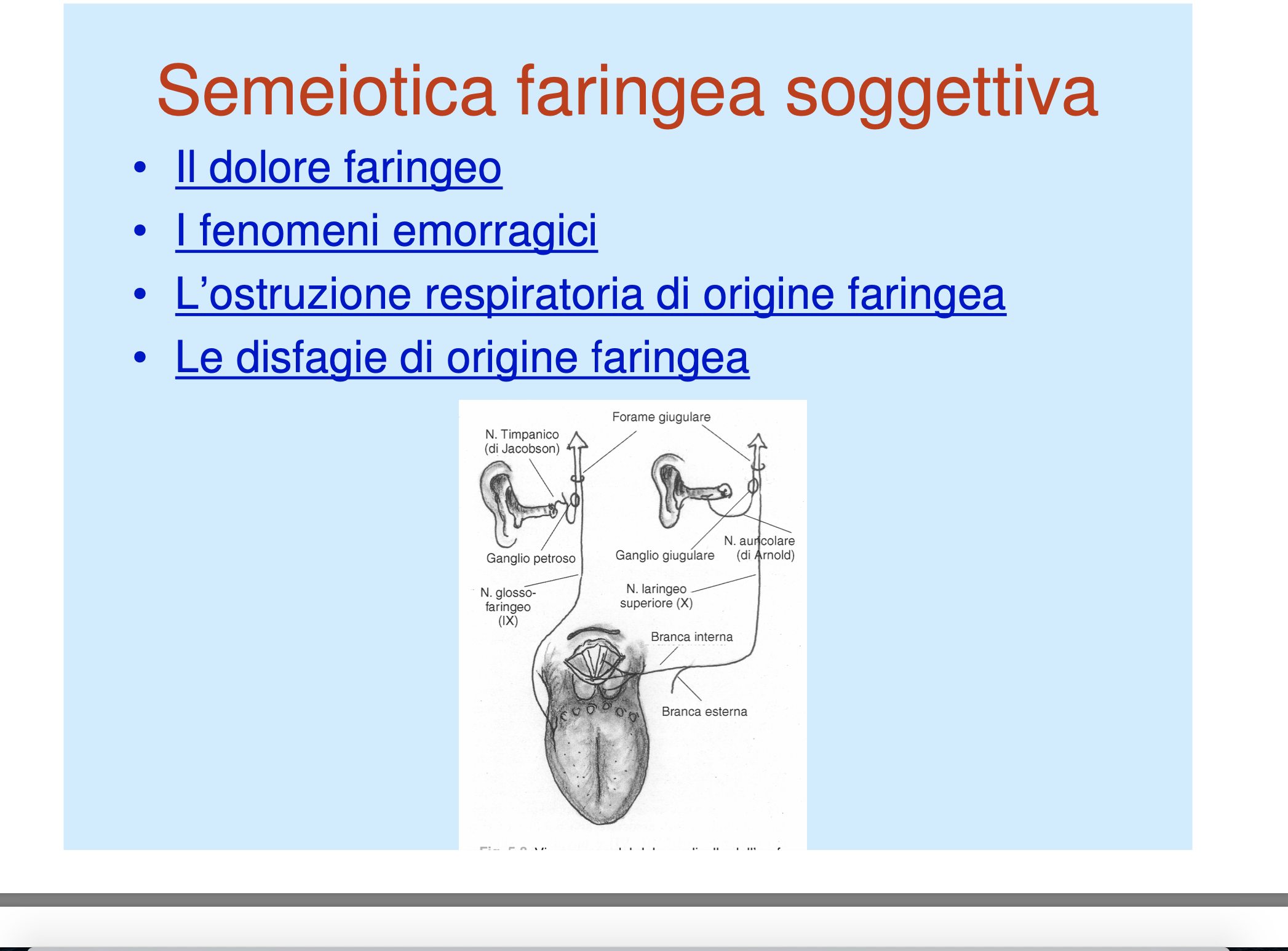 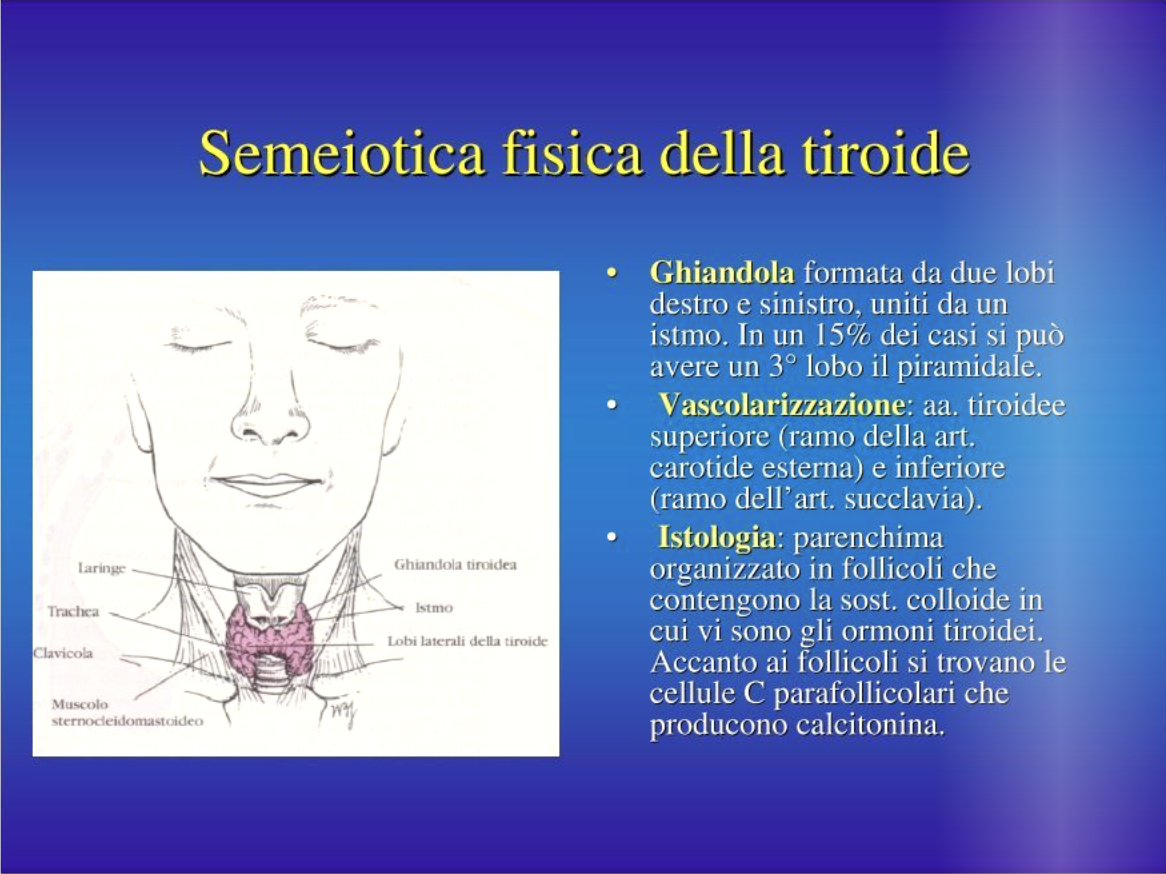 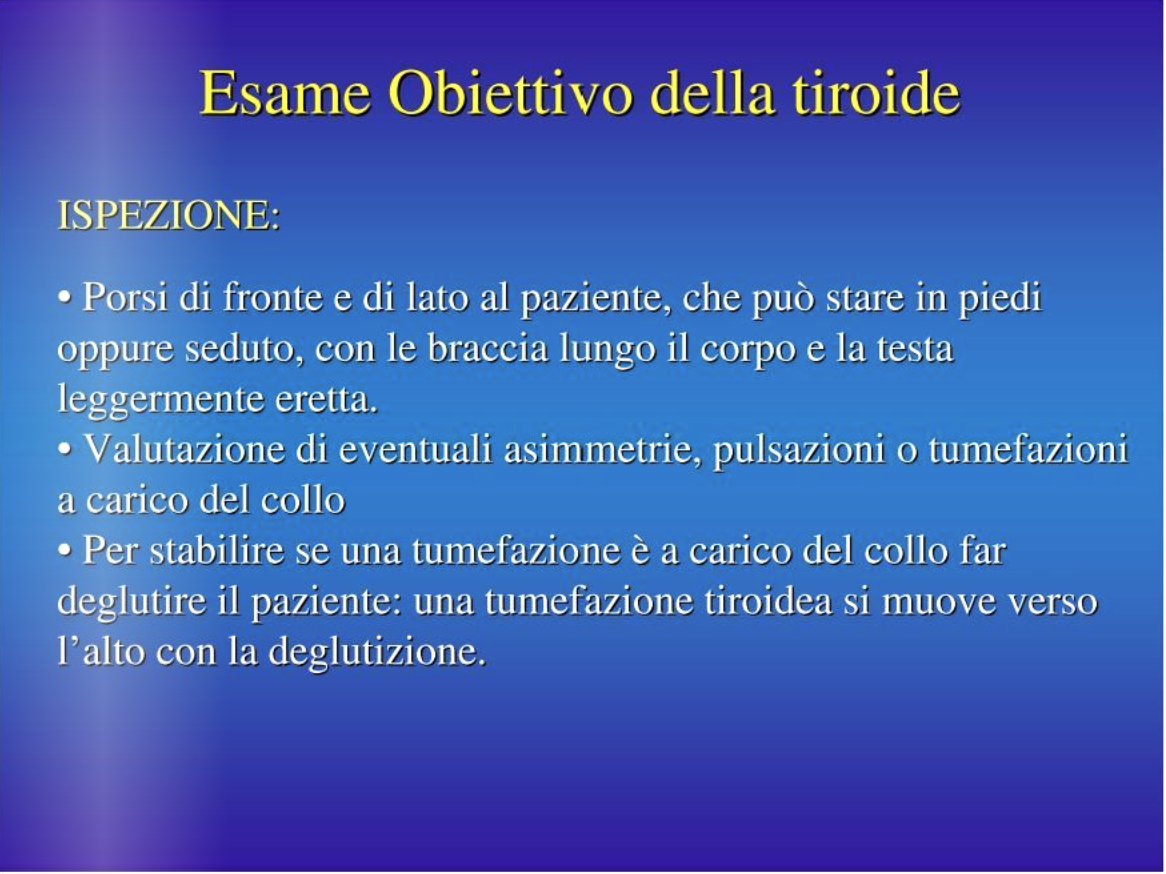 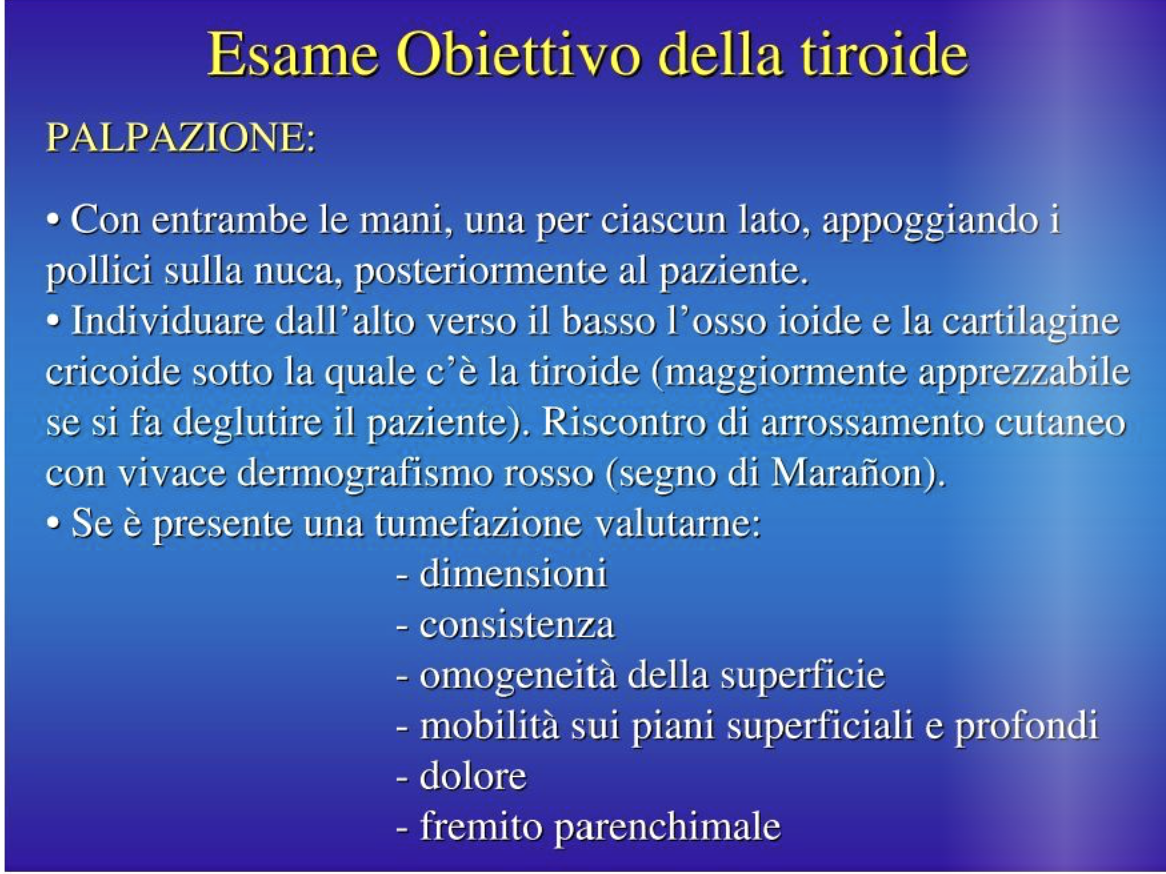 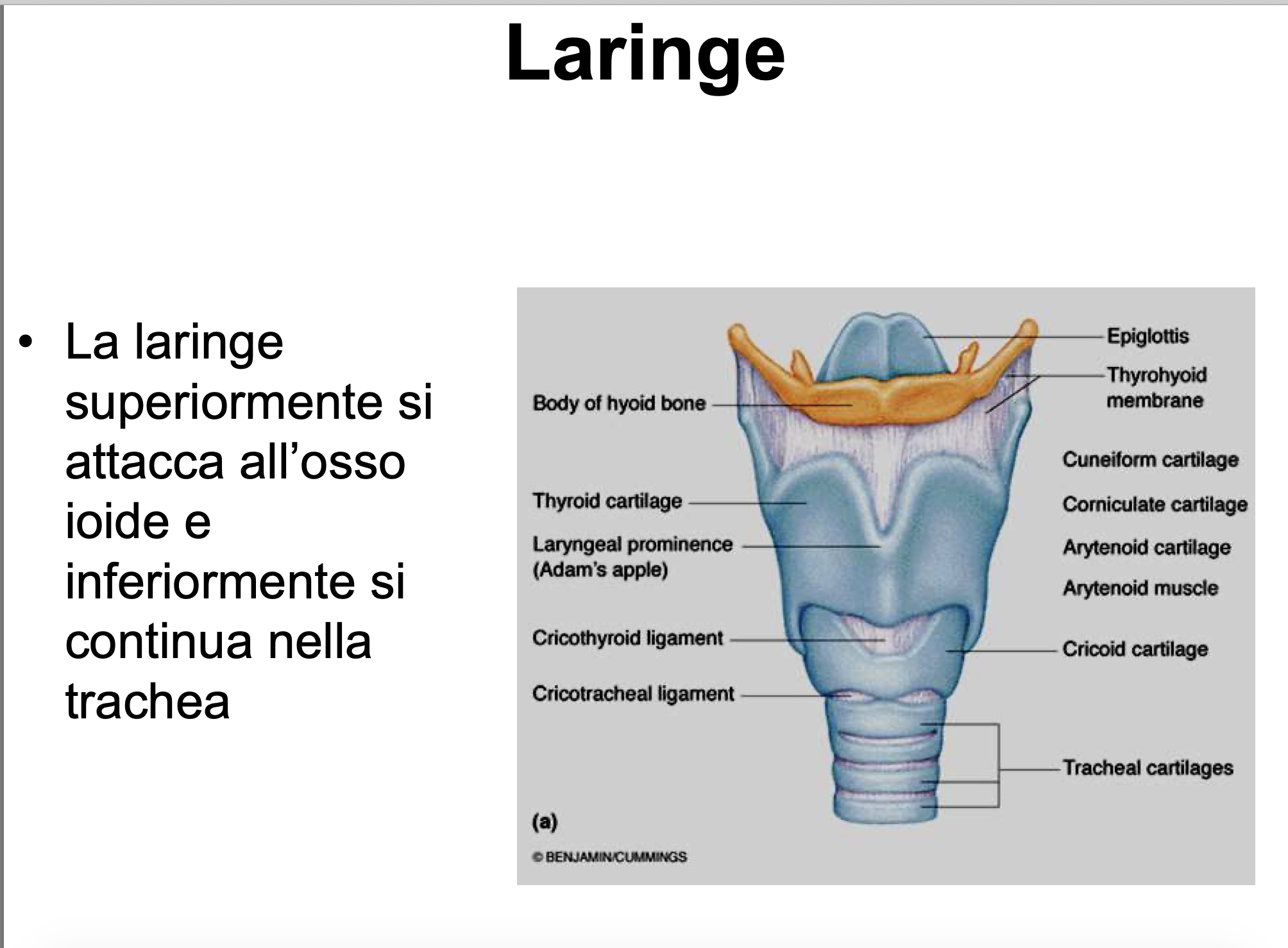 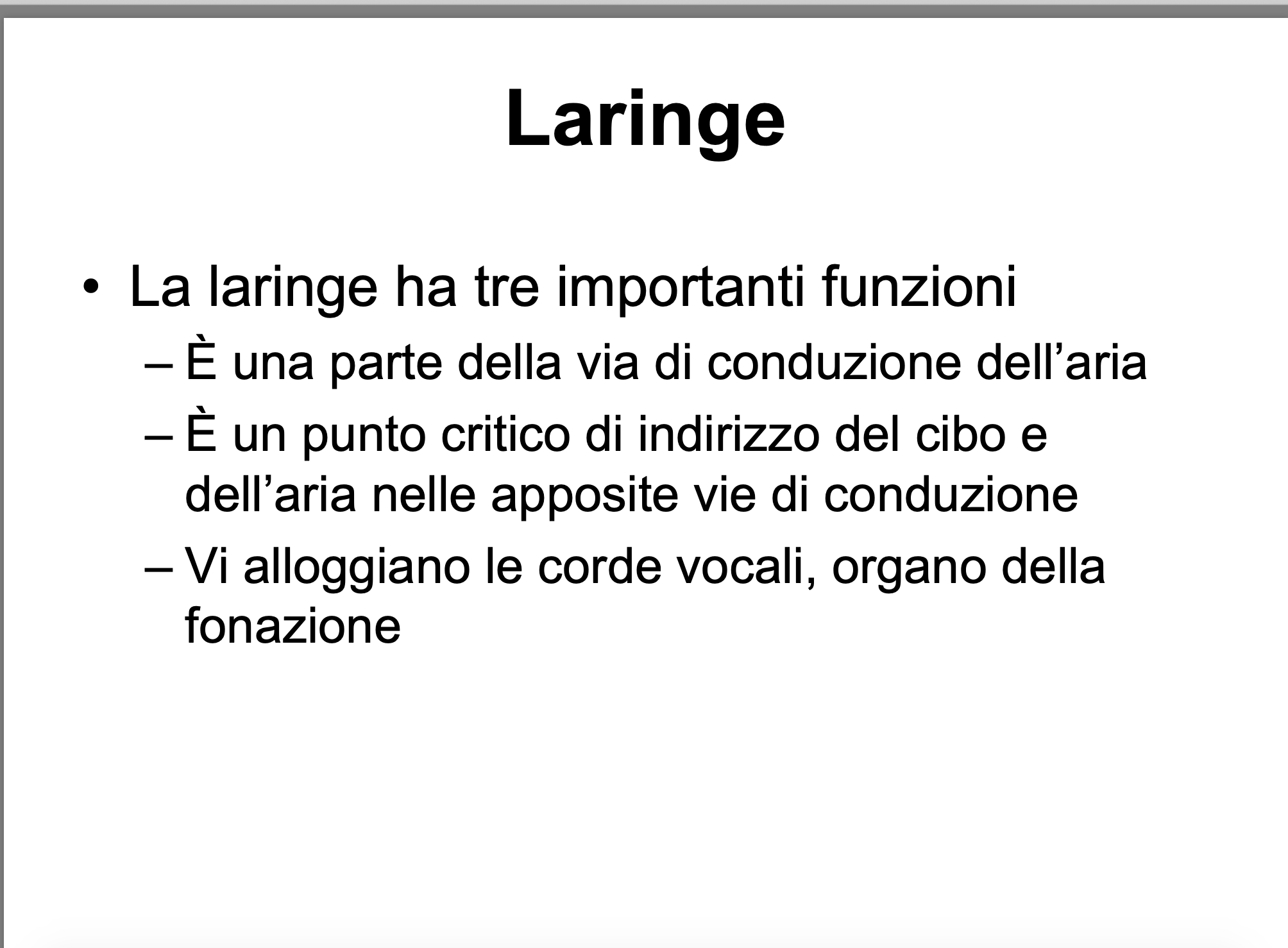 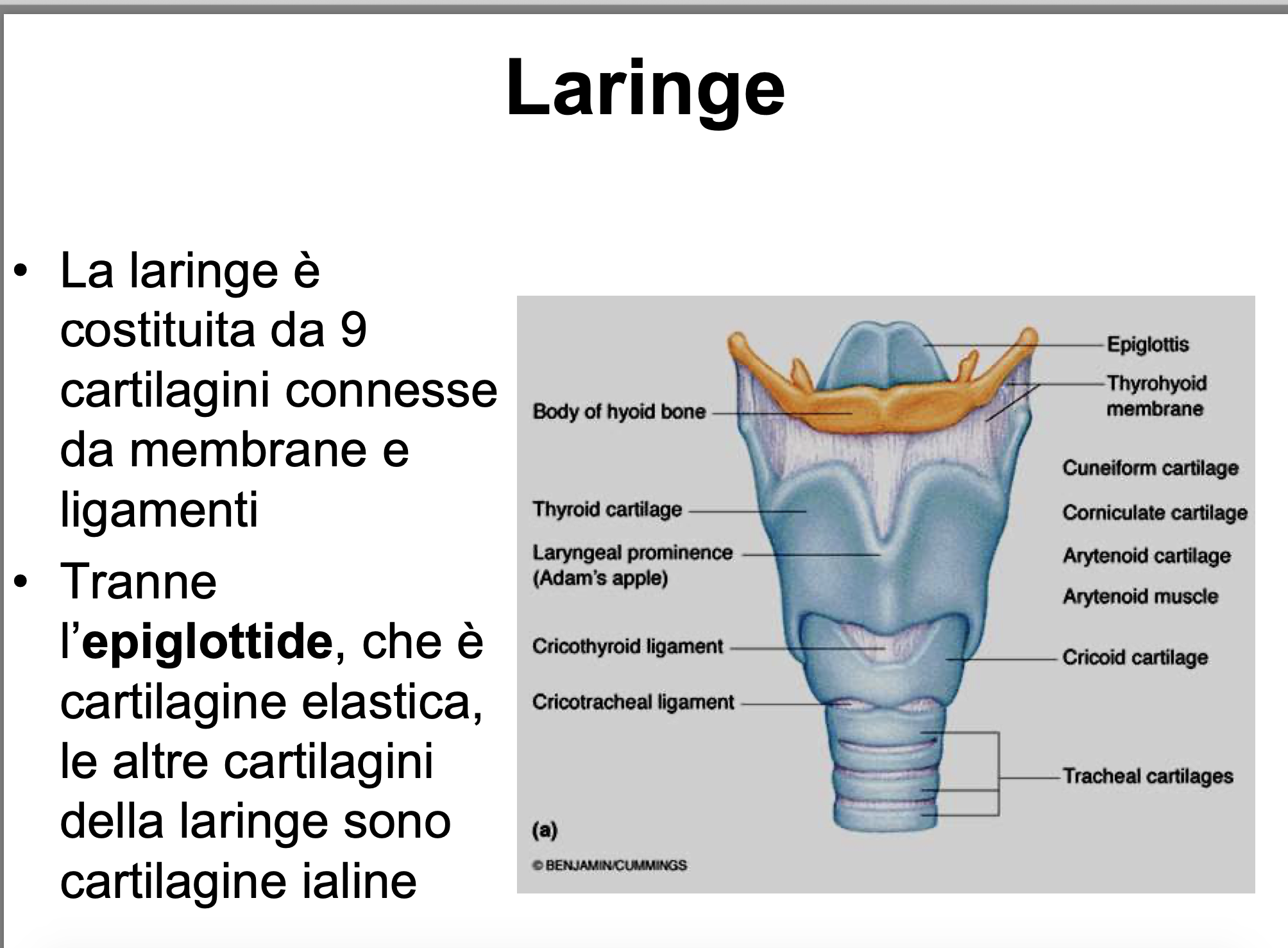 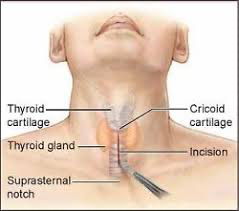 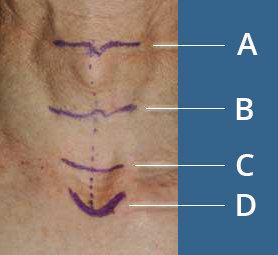 Punti di repere per la tracheotomia: linea mediana verticale tratteggiata,
 A linea superiore margine superiore cartilagine tiroidea,
 B linea inferiore margine inferiore cartilagine tiroidea
 C linea di incisione per tracheotomia in elezione
 D linea contrassegnante il margine superiore del giugulo.